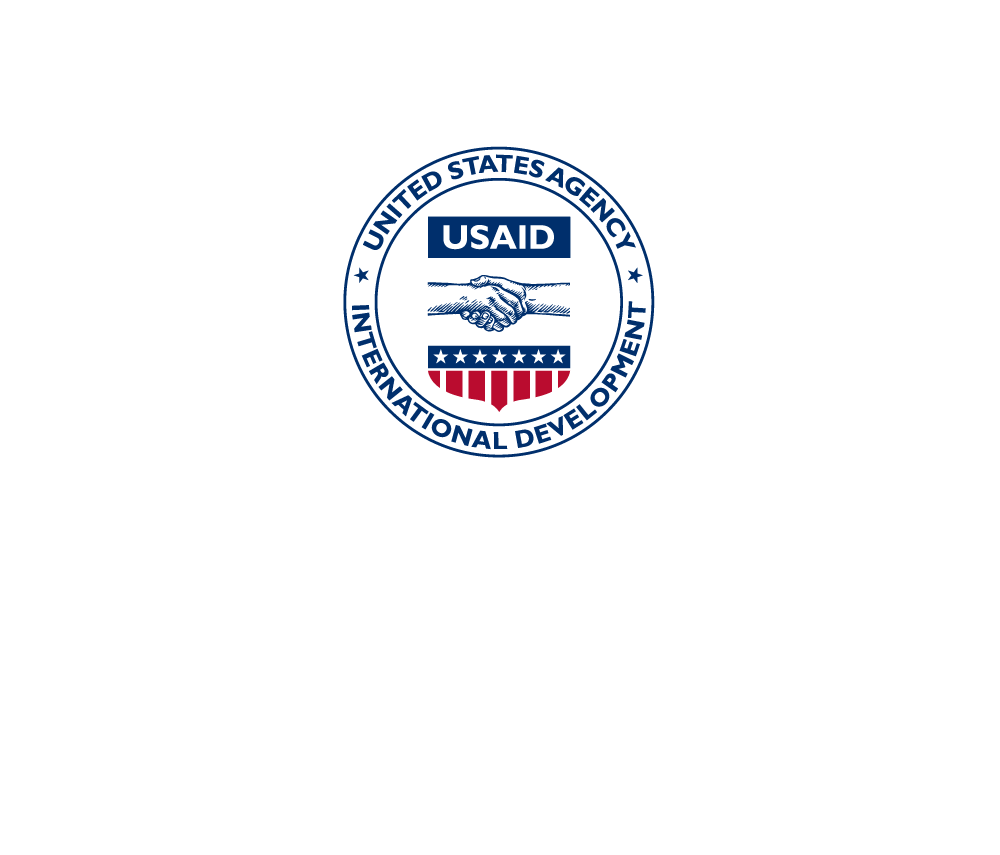 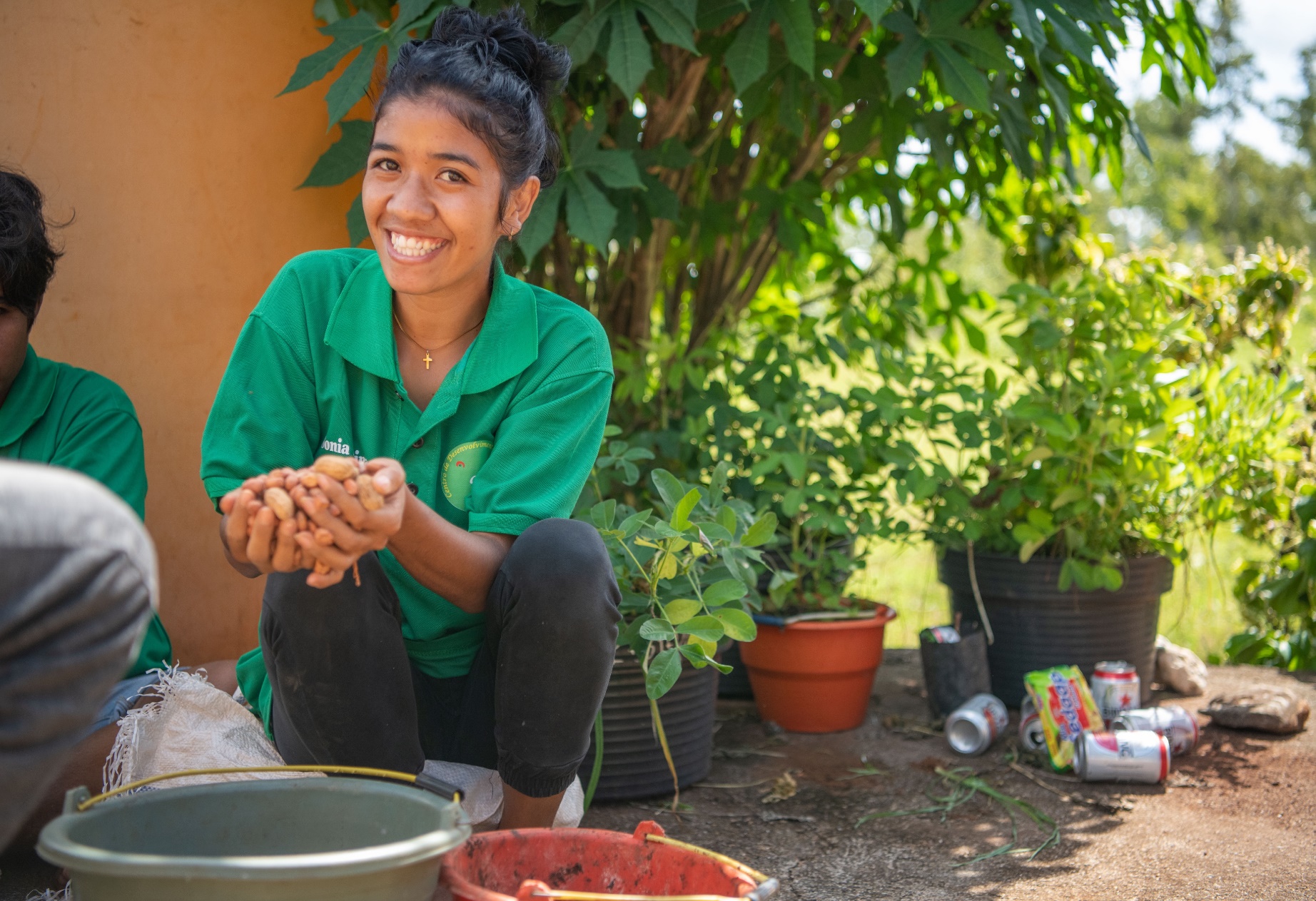 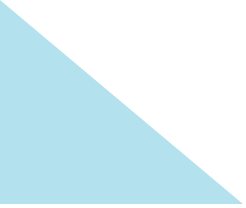 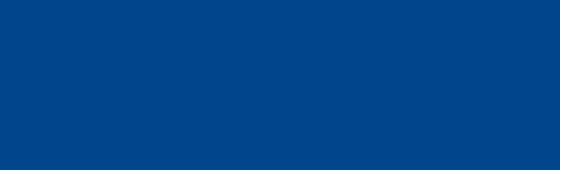 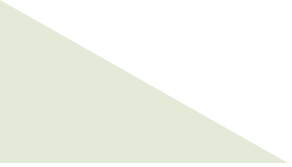 Farmer-to-Farmer
Timor-Leste 
2023-2028
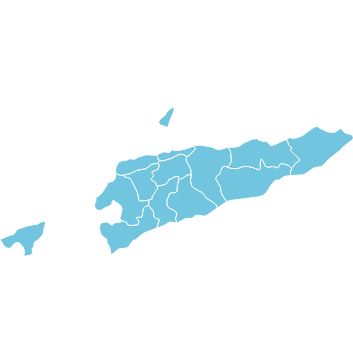 QUICK FACTS
LOCATION
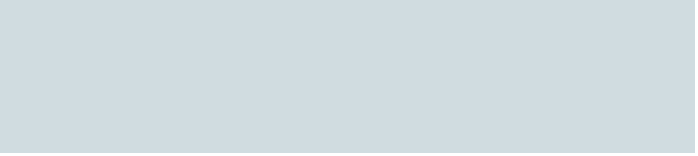 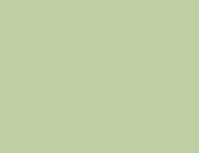 Location: Timor-Leste 
Project Type: Agriculture
Donor: USAID
No. of Participants: 11,257 
Value Chains: Horticulture, livestock  & industrial crops
Duration: 2018-2023
Implementing Partners: Farmers’ cooperatives, private businesses, educational Institutions, NGOs, and financial institutions
Dili, Aileu, Ermera, Maliana, Manatuto, Baucau, Viqueque 
and Lautem
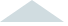 PROJECT IMPACT
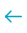 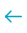 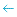 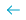 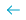 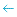 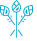 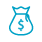 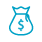 Value Chains
Gross Revenue
Net Income
Up from $1.4M at baseline to $1.9M in 2023
Up from $338K at baseline to $481K in 2023
$236K mobilized
61 new & improved products and services developed
BACKGROUND
resource management challenges, and improve incomes, thereby contributing to rapid economic growth while conserving environmental and natural resources.

In 2018, Catholic Relief Services (CRS) was awarded a
"Leader with Associate Cooperative Agreement" to
implement the F2F program in Rwanda, Benin, Ethiopia, Nepal, Uganda, and Timor-Leste from 2018-2023.
Funded by USAID, the Farmer-to-Farmer (F2F)
program connects volunteers from the United States
with agriculture-related organizations in developing
countries. Through two- to four-week assignments,
volunteers provide technical assistance in agricultural
development that supports food security and
sustainable economic growth. They work with local
partners and beneficiaries to increase agricultural
production and productivity, improve business
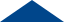 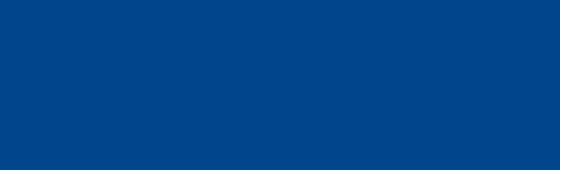 HOST PARTNERS ASSISTED
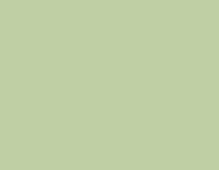 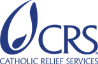 2 Farmers’ Cooperatives 
7 Private businesses
5 Educational institutions
3 NGOs
1 Financial institution
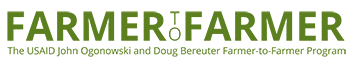 TIMOR-LESTE
[Speaker Notes: Add note to this slide]
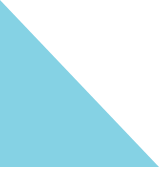 KEY ACHIEVEMENTS
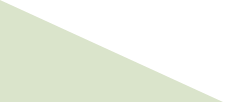 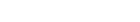 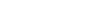 NO. OF PEOPLE DIRECTLY TRAINED
TYPES OF TECHNICAL ASSIGNMENTS PROVIDED
45
50
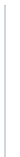 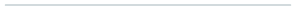 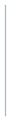 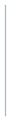 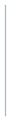 1385
1233
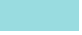 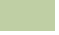 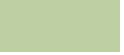 25
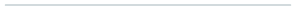 11
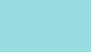 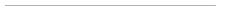 3
2
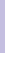 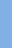 2,000
0
2,000
0
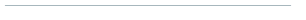 Administrative
Business Dev’t
Org Dev’t
Tech Transfers
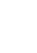 Male
Female
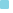 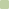 Total no. of assignments completed: 61
Total no. of people trained: 2,681
PROJECT GOALS
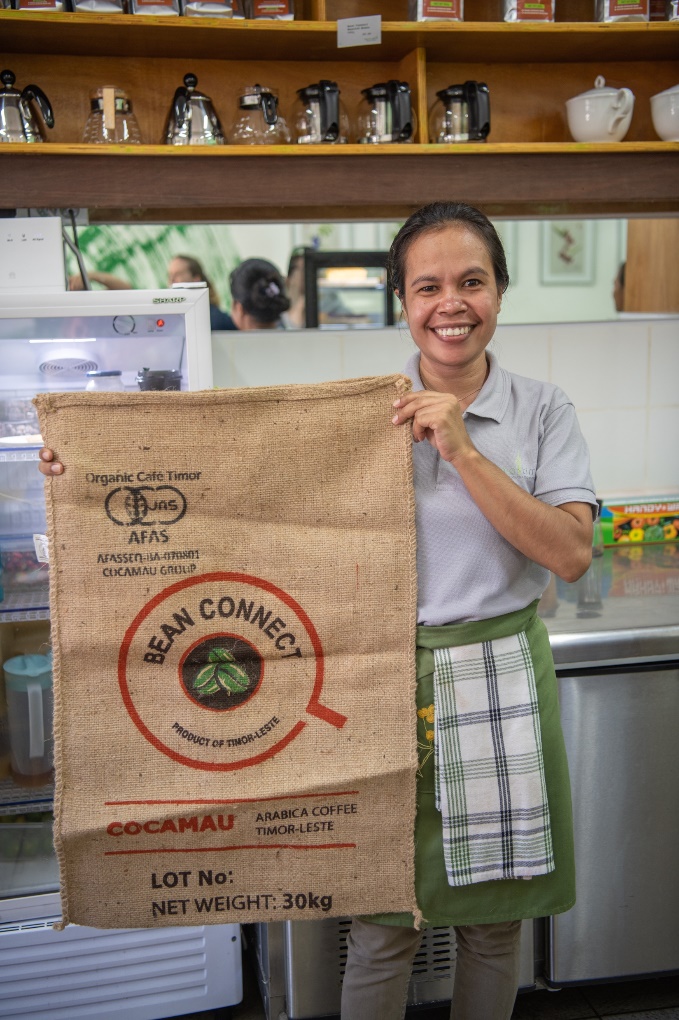 Facilitate economic growth within targeted subsectors to influence entire value chains.

Enhance sub-sector inclusiveness to support the participation of more individuals and communities.

Increase the U.S. public’s understanding of international development issues and programs, and international understanding of the US and US international development programs.
F2F IN TIMOR-LESTE
In consultation with the Government of Timor-Leste and USAID, the CRS-led F2F program provided technical support to the horticulture, livestock (pigs & poultry), and industrial crop (coconut and candlenut) sub-sectors. As a demand-driven program, F2F volunteer assignments were based on the specific needs of each host organization. Their goal was to improve education, research, and extension capabilities, productivity, access to markets and credit, product processing and value addition, nutritional security and the organizational development of host partners and project participants. 

When the COVID-19 pandemic started, US volunteers who were unable to travel provided remote support to local volunteers who directly supported the host partners.
A barista and pastry chef holds up a burlap coffee sack featuring the People Trade Company’s (PTC) signature coffee logo, Bean Connect. This logo was developed during an F2F volunteer assignment which assisted PTC to expand market access domestically and internationally through improved branding and labeling. Photo by Holly Powers/CRS.
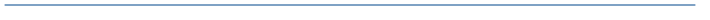 CONTACT: Jose Ornai (josemaria.alves@crs.org) Timor-Leste F2F Project Manager, or Celestina Ramos Cristo (celestinaramos.cristo@crs.org), Timor-Leste F2F Project Officer
Banner photo: A student at F2F host organization, Centro Desenvolvimento Comunitario (CDC) in Timor-Leste, works at an assigned farm where she applies the agricultural skills which she learned in the classroom. This practicum is as part of her CDC program graduation requirements. Photo by Holly Powers/CRS
[Speaker Notes: Type your notes]